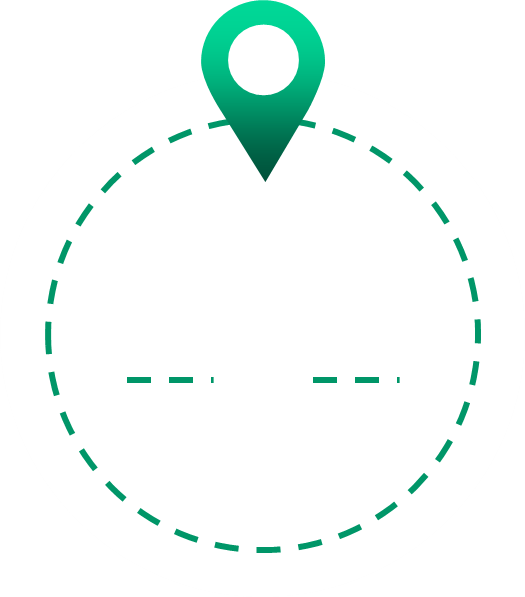 ГОСУДАРСТВЕННАЯ ПОДДЕРЖКА РАЗВИТИЯ ТУРИЗМА ВПРИДНЕСТРОВСКОЙ МОЛДАВСКОЙ РЕСПУБЛИКЕ
Основные направления Государственной целевой программы «Поддержка и развитие туризма в ПМР на 2019-2026 годы»
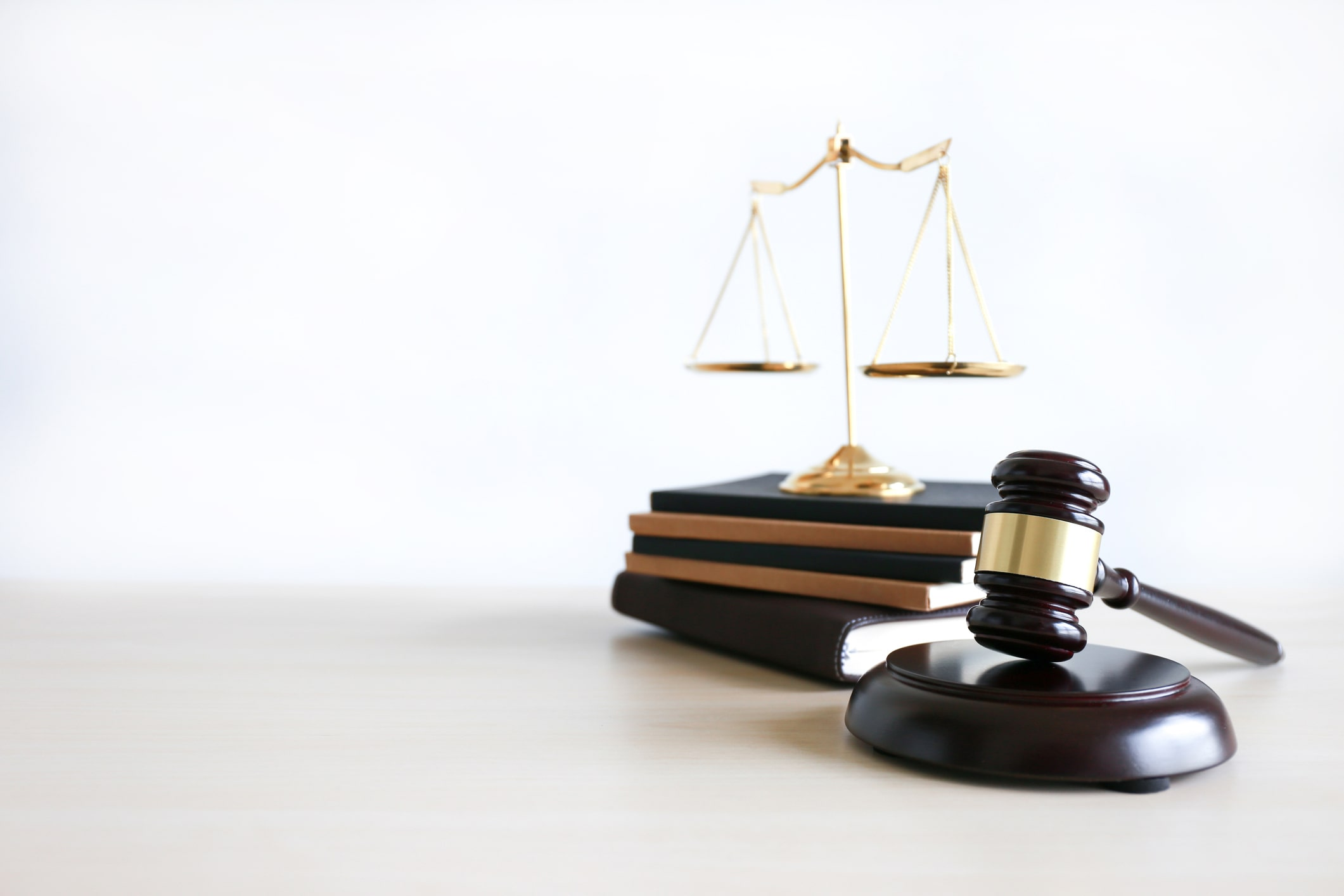 ТУРИСТИЧЕСКИЙ ПОРТАЛ “ПОЗНАВАЙ ПРИДНЕСТРОВЬЕ”
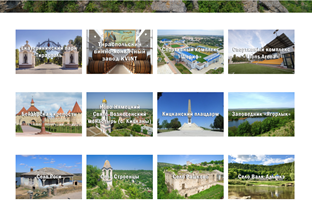 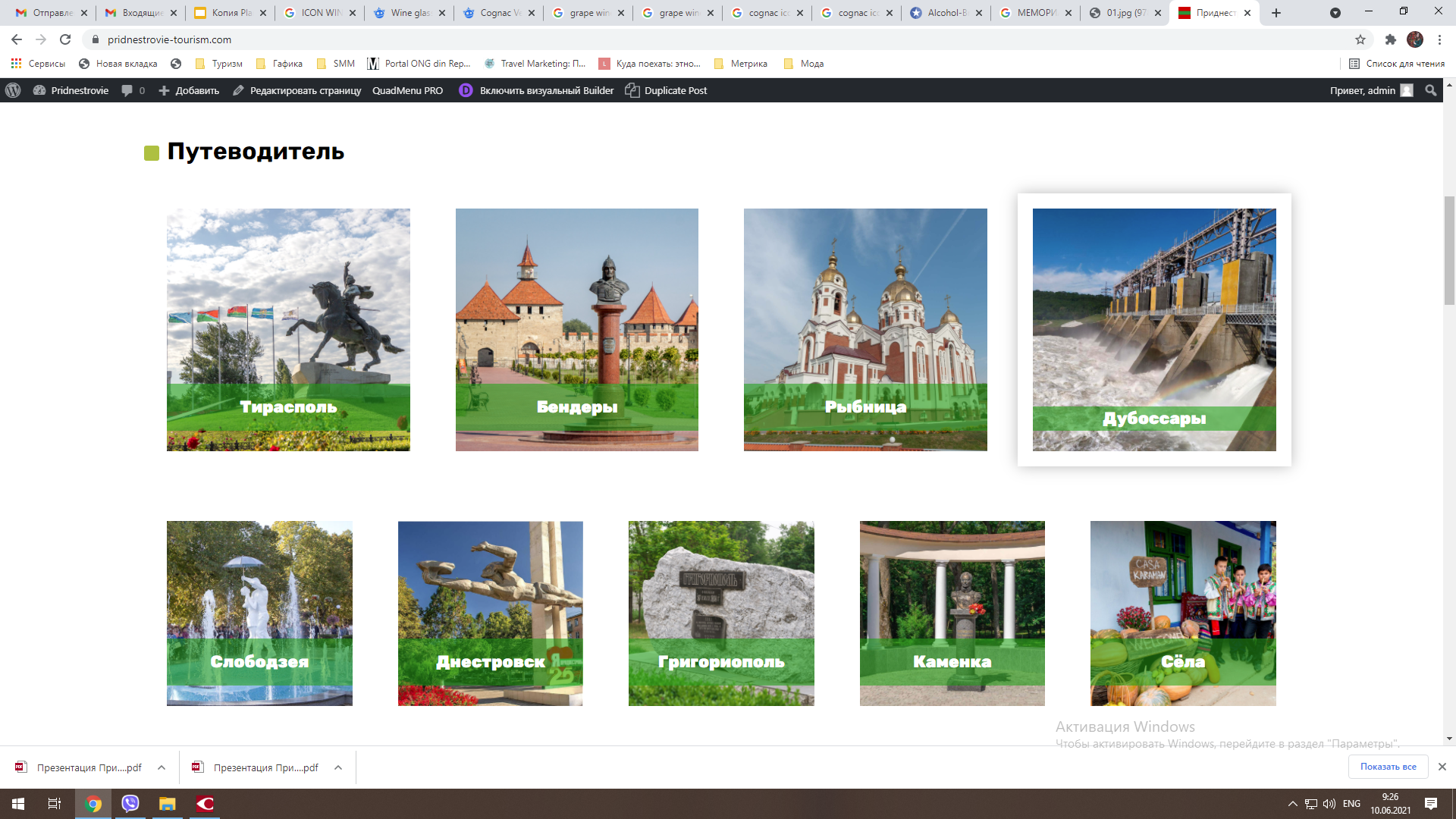 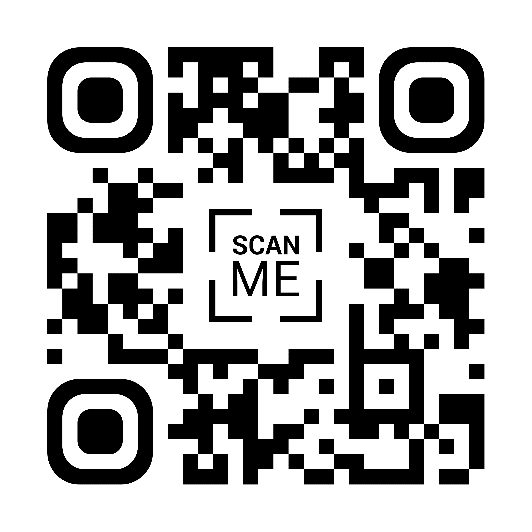 www.pridnestrovie-tourism.com
ТУРИСТИЧЕСКИЙ ПОРТАЛ
“ПОЗНАВАЙ ПРИДНЕСТРОВЬЕ”
18 потенциальных и                                                
74 действующих рекреационных зон
670 объектов в Путеводителе
14 туристических агентств и экскурсоводов
Календарь событий
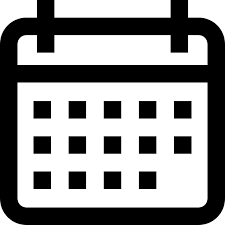 50 туристических маршрутов             с интерактивной картой
Промышленный туризм
12  виртуальных 3D туров
Гостевые дома
www.pridnestrovie-tourism.com
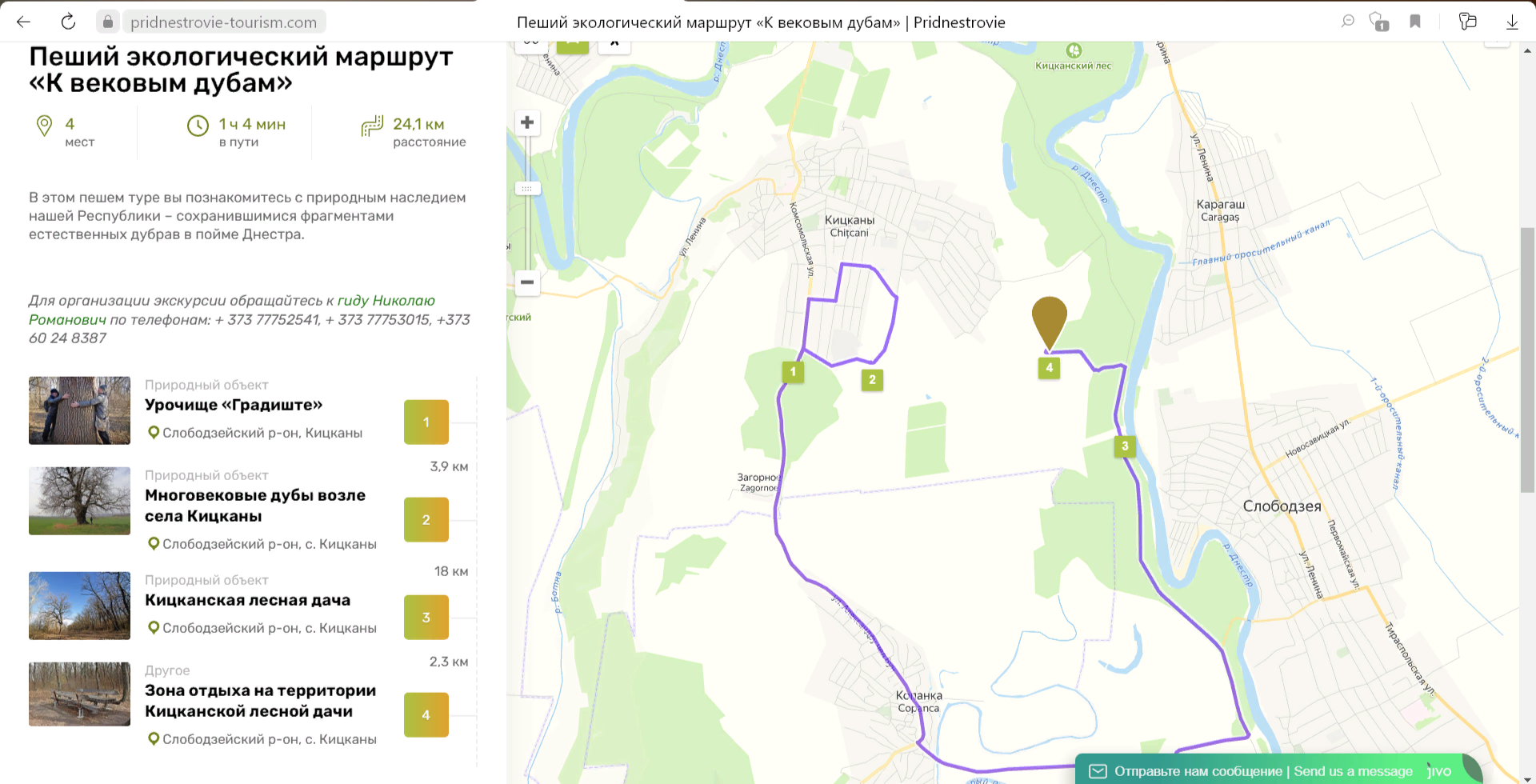 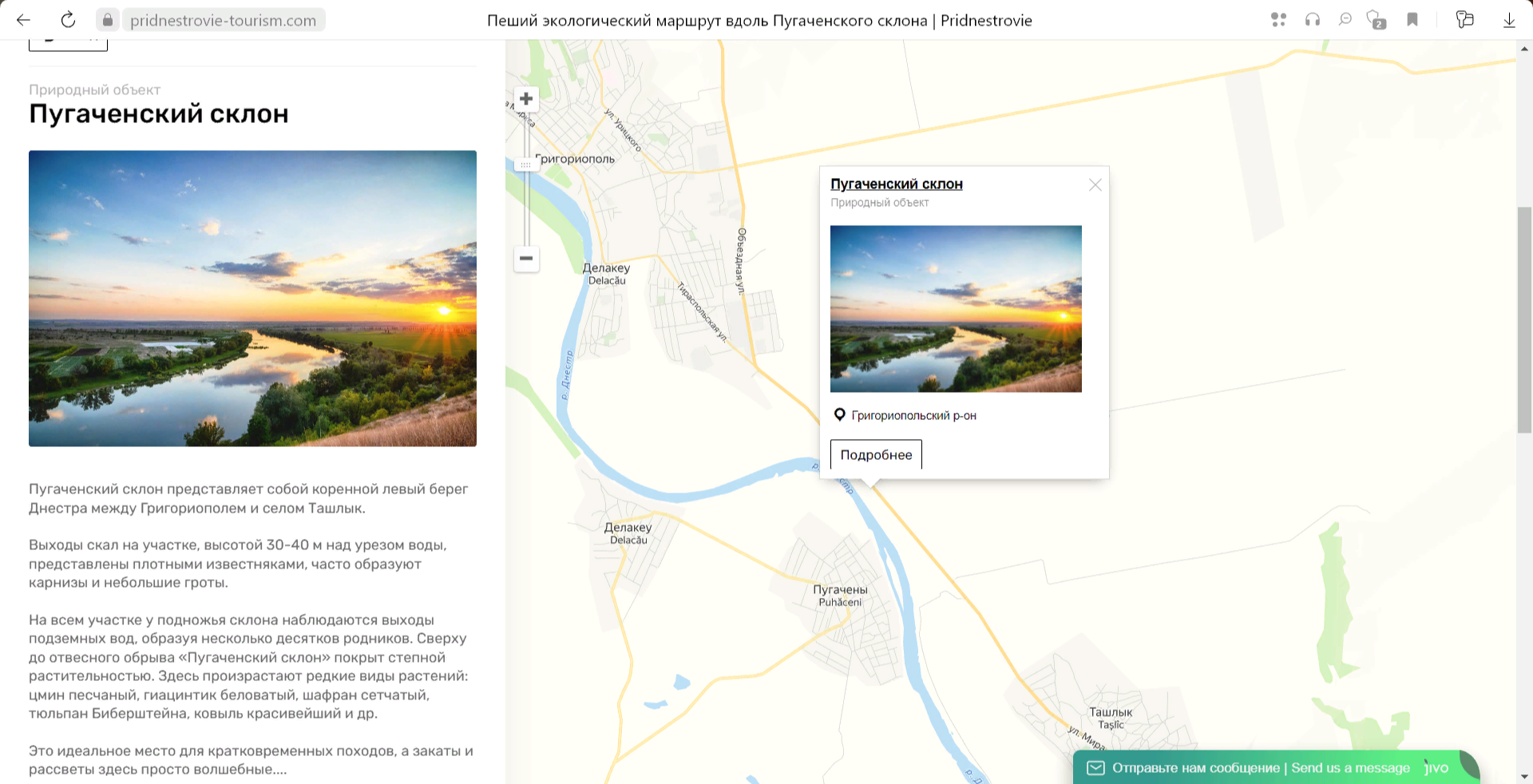 Развитие экологического туризма
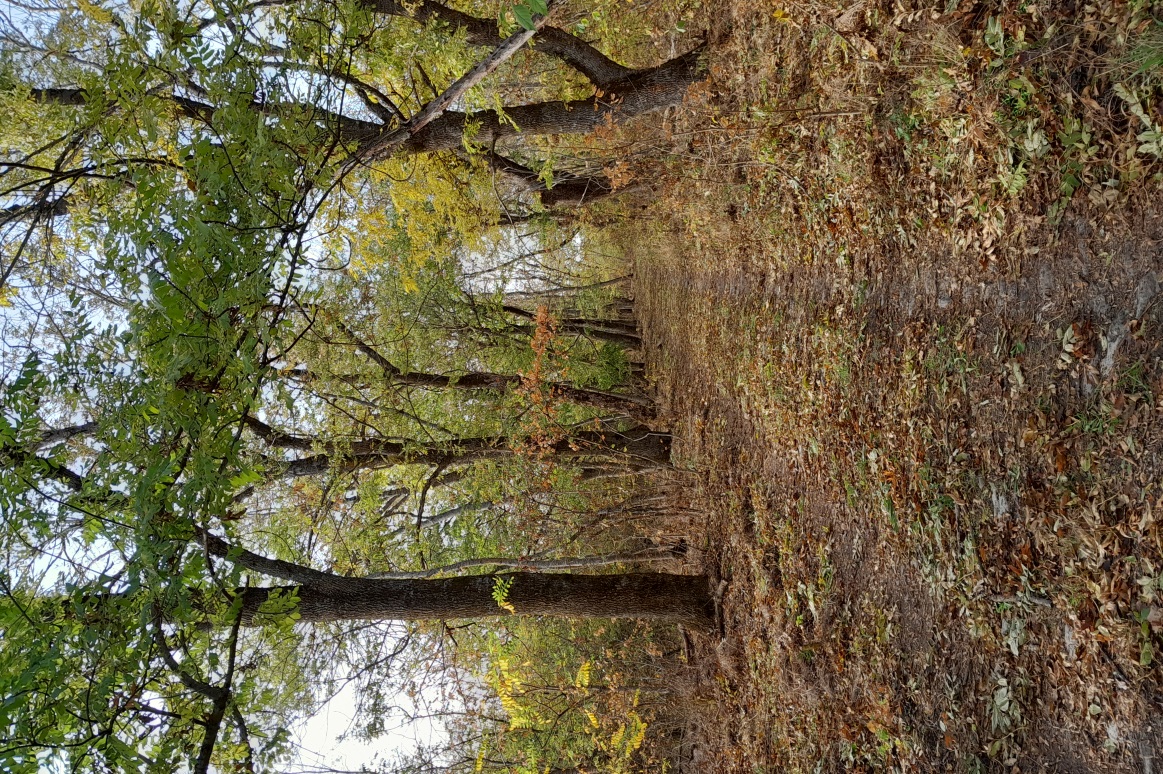 Создание необходимой инфраструктуры
Проведение информационных туров для представителей туристических компаний и СМИ
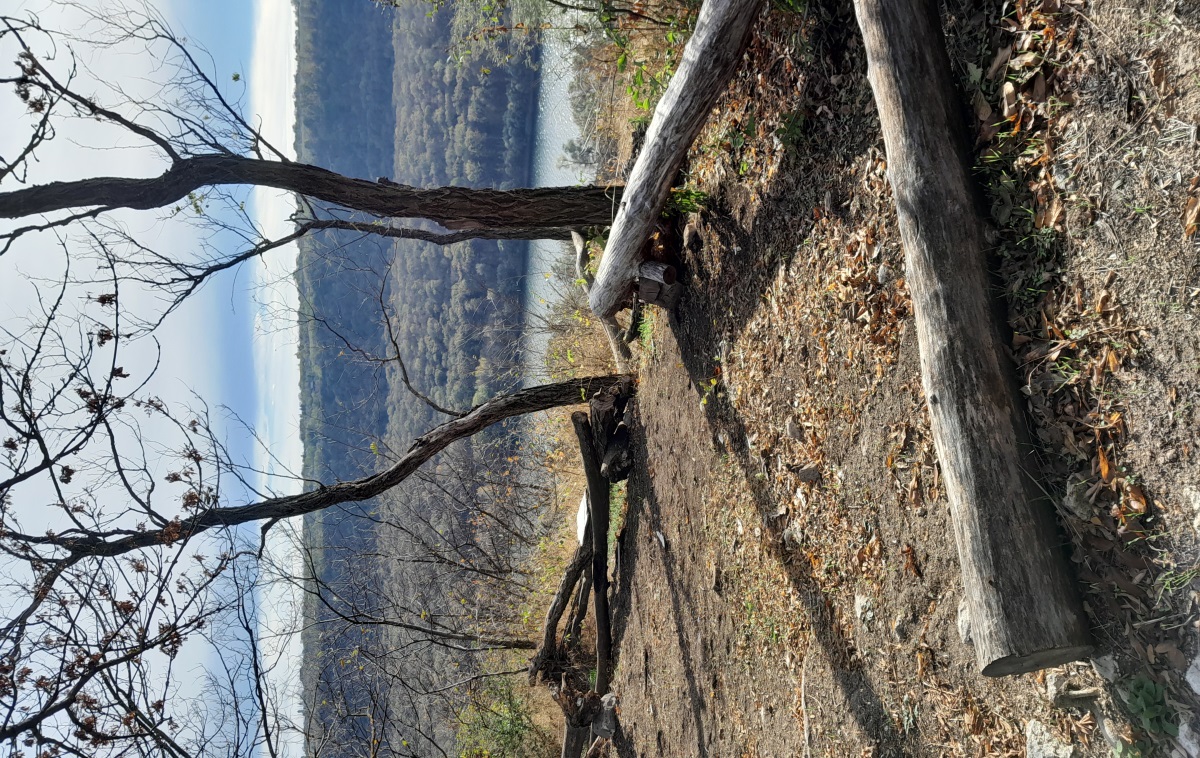 Анализ объектов и территории
Разработка маршрута между Рашковом и Строенцами
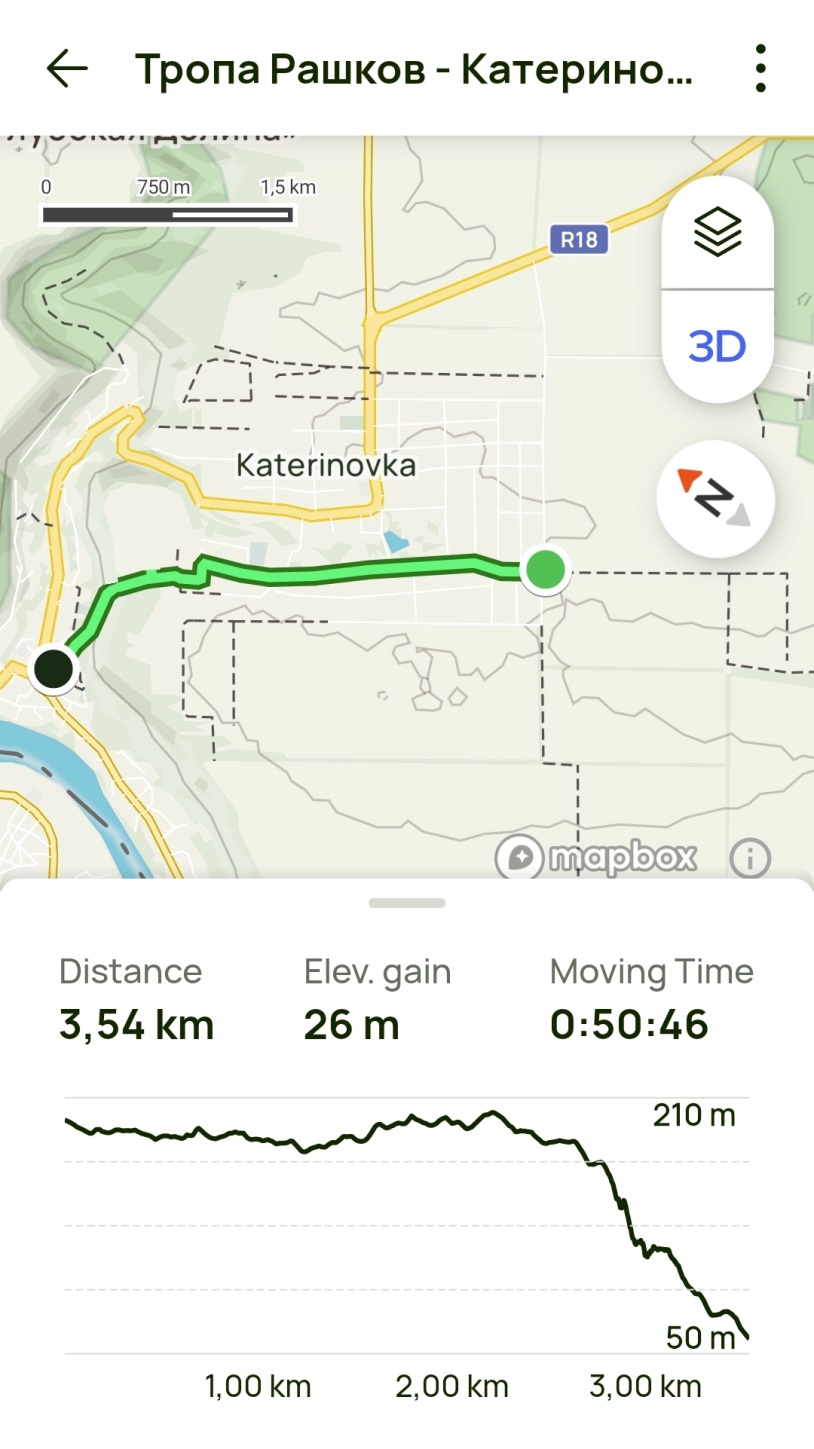 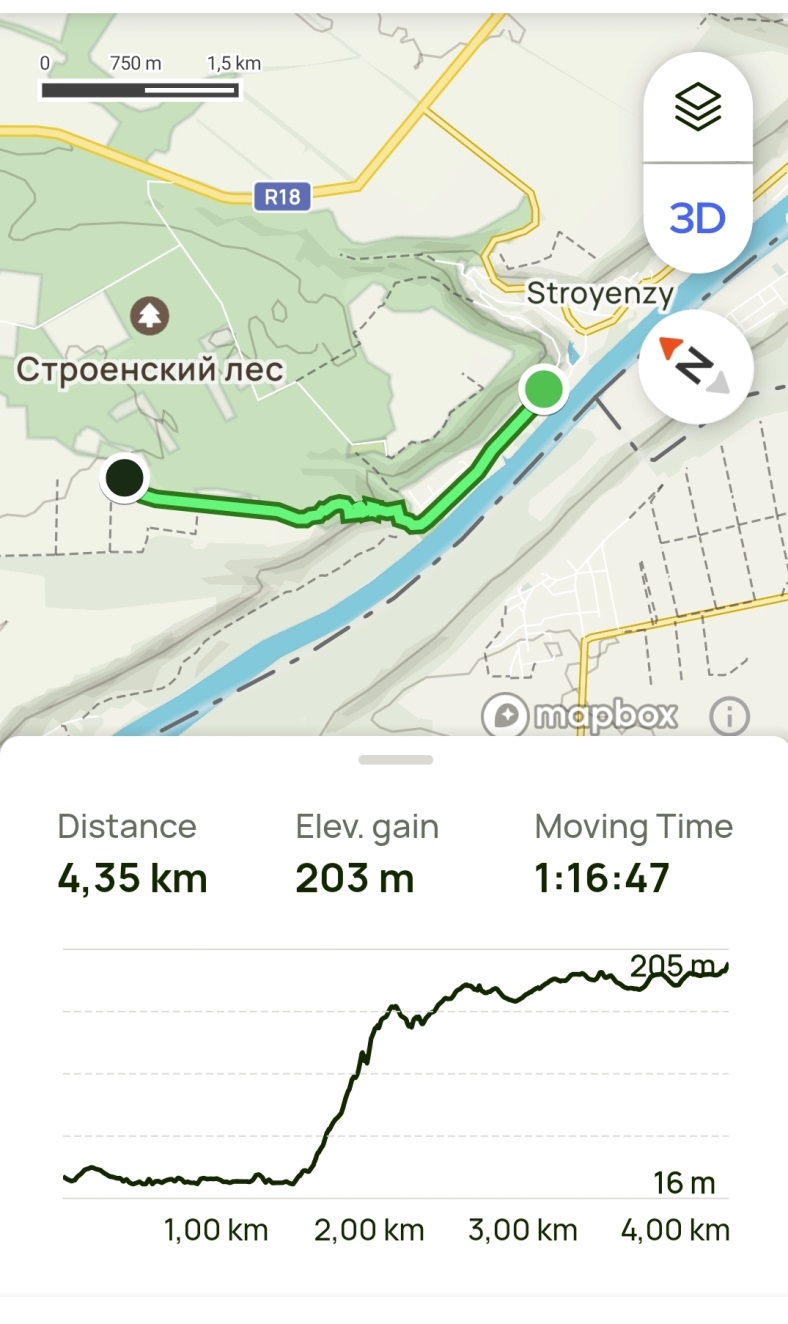 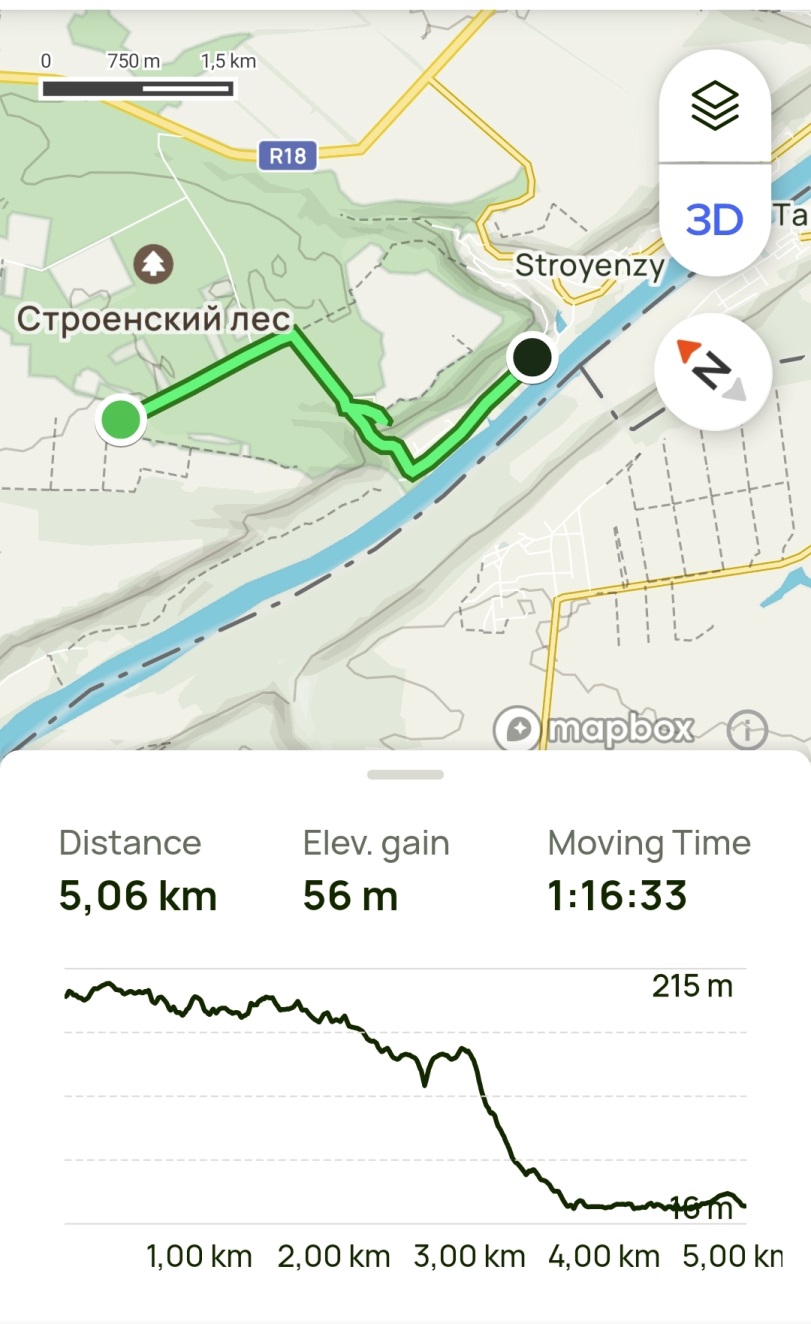 Фото видов тропы между Рашковом и Строенцами
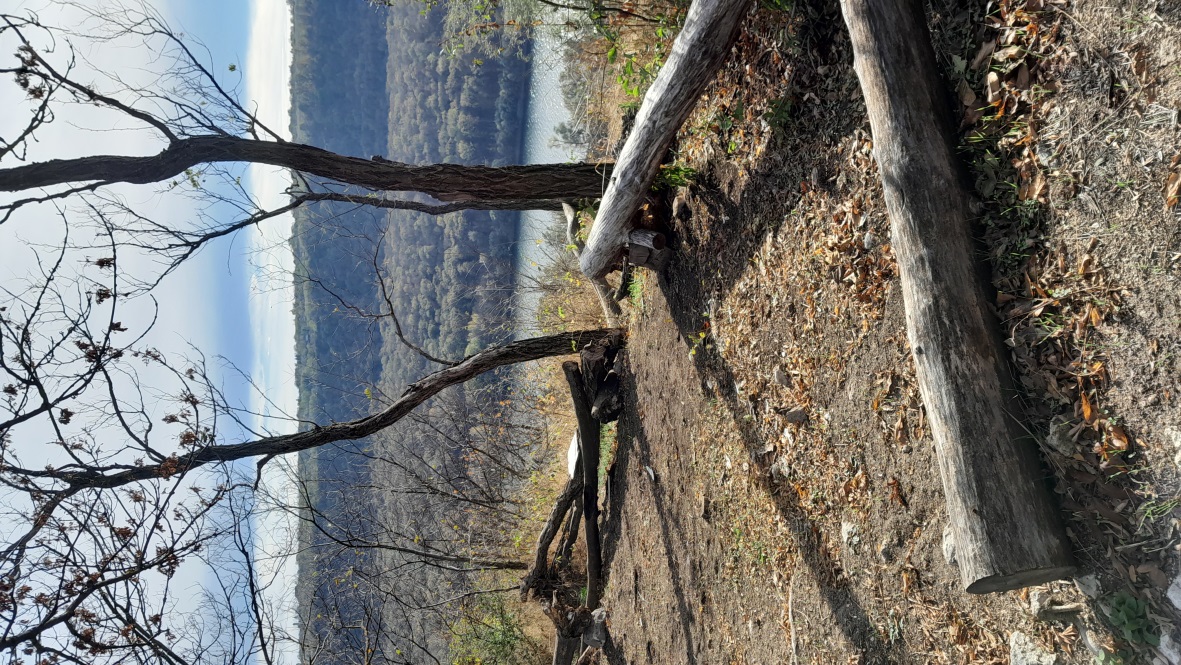 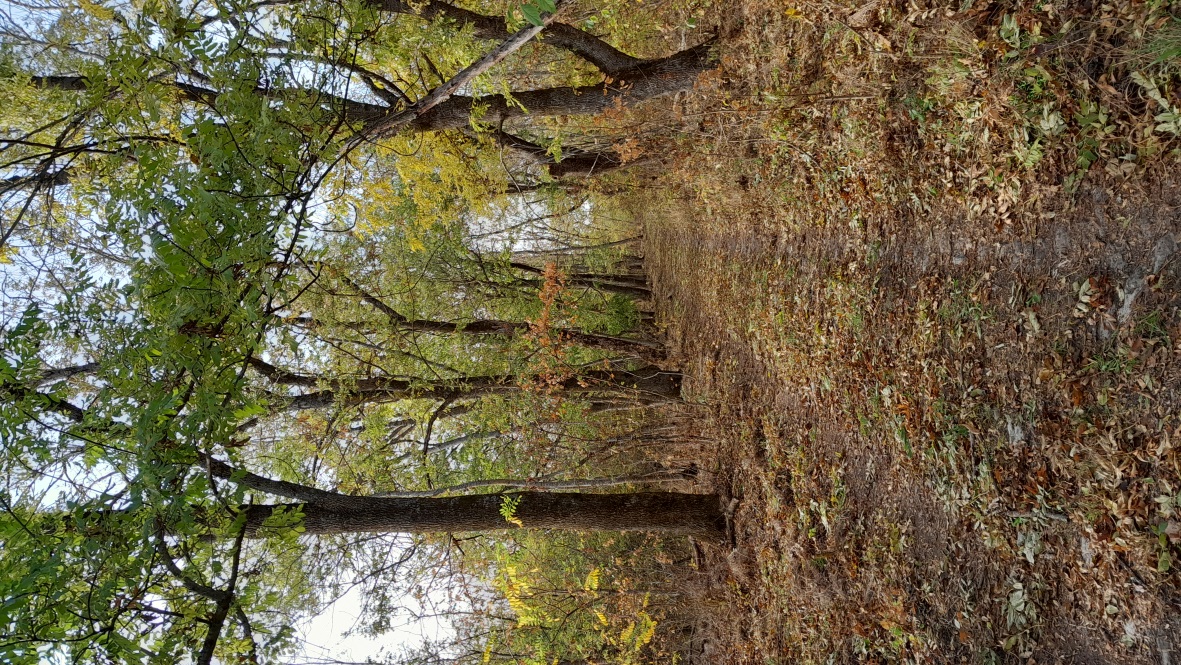 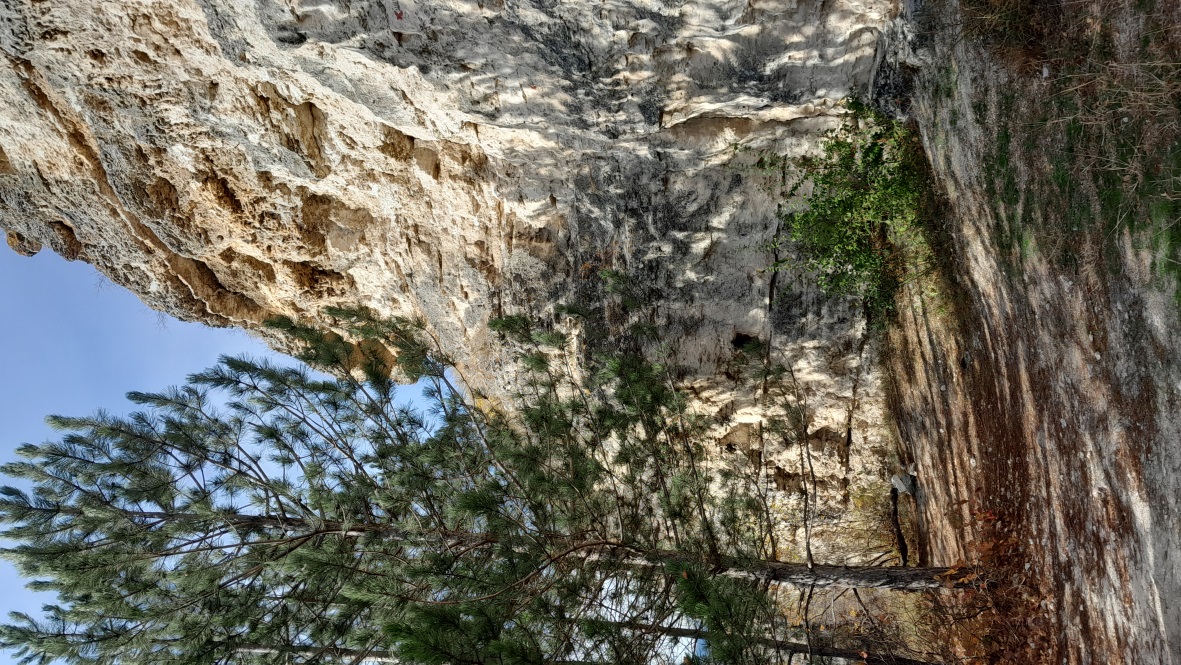 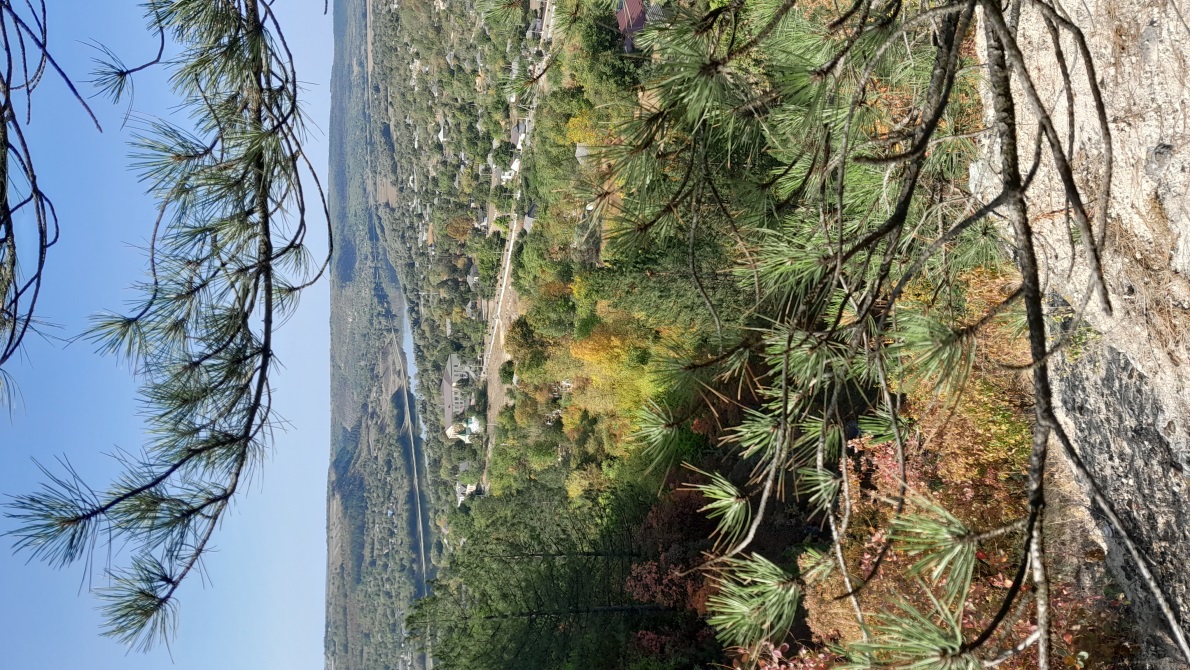 Фото объектов на маршруте между Рашковом и Строенцами
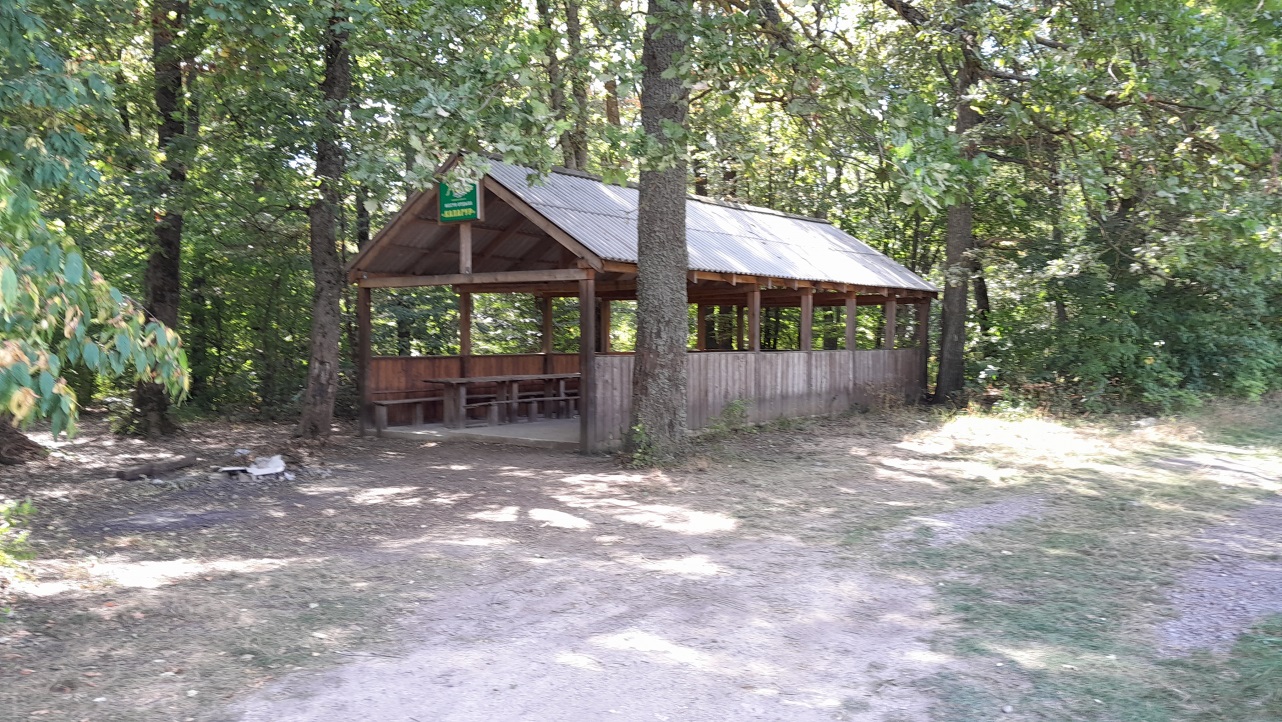 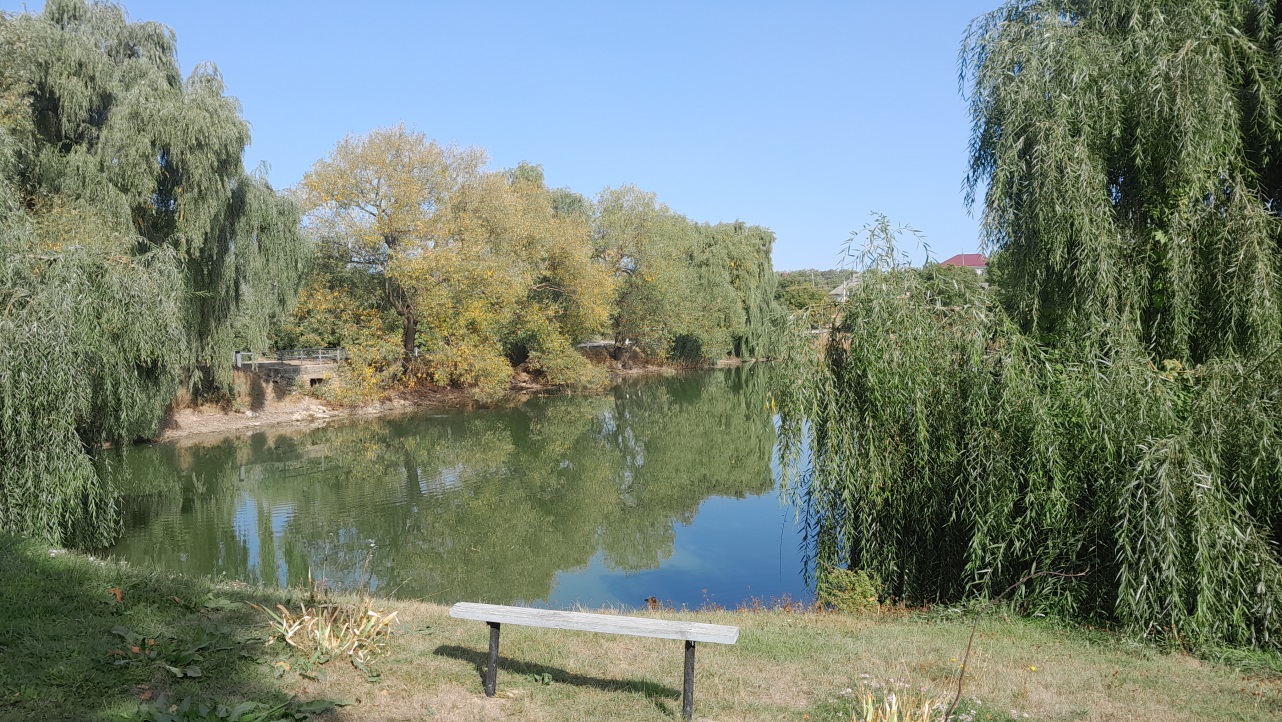 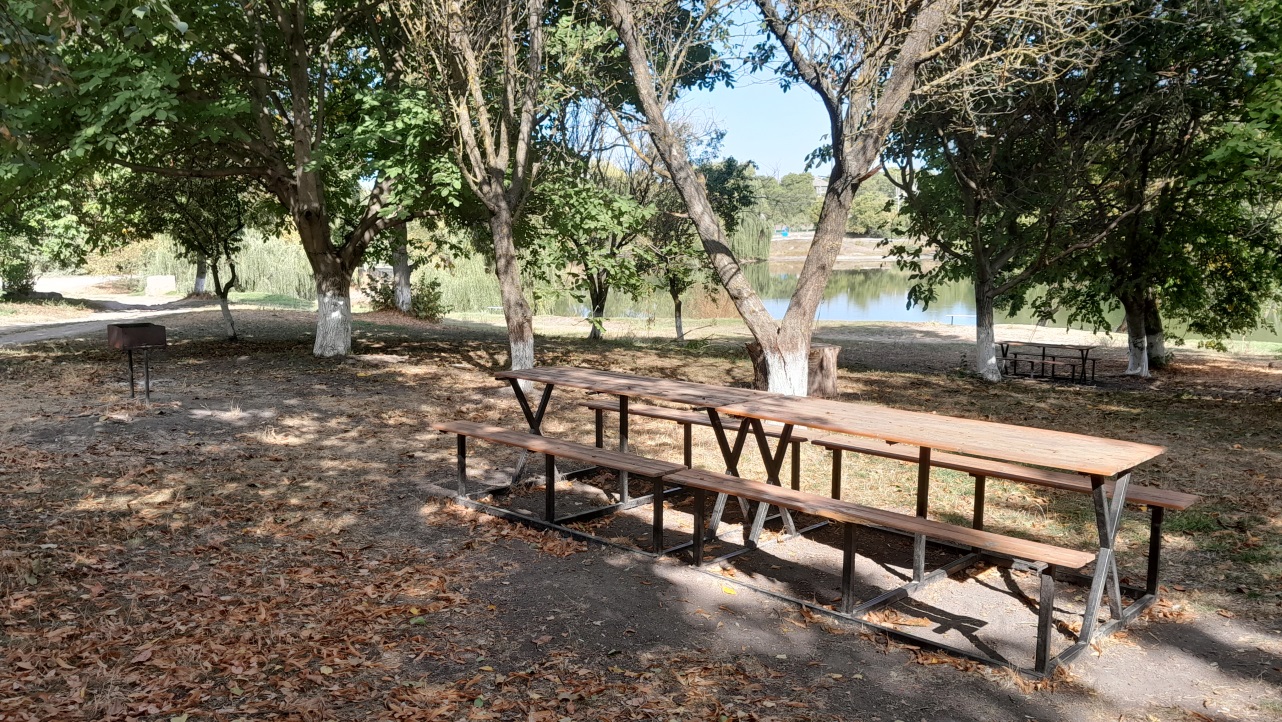 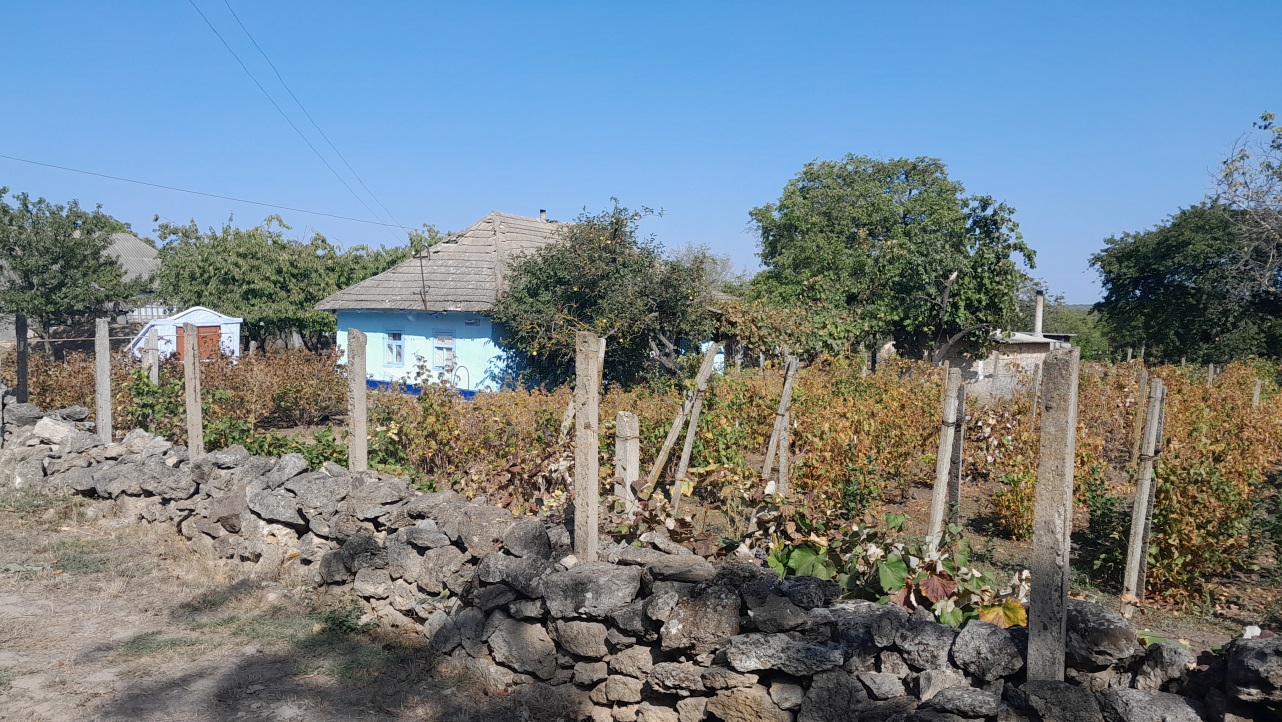 Планируется оборудовать экологическую тропу:
дорожными указателями;
пешеходными указателями;
информационными стендами с картой маршрута и описанием окружающей природы;
ограждением безопасности в опасных местах тропы;
благоустроенными местами отдыха;
смотровыми площадками;
навесным мостом и др.
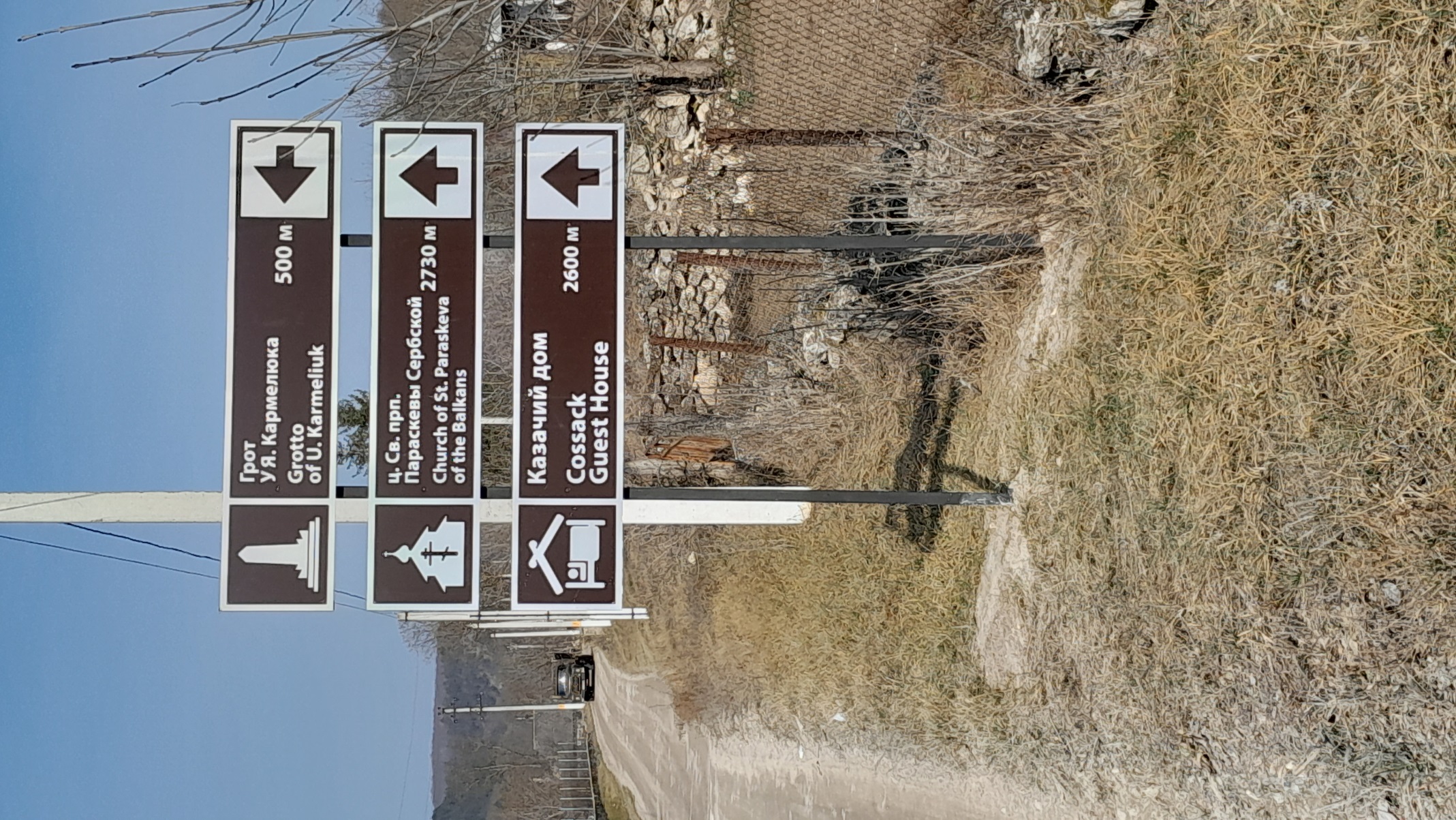 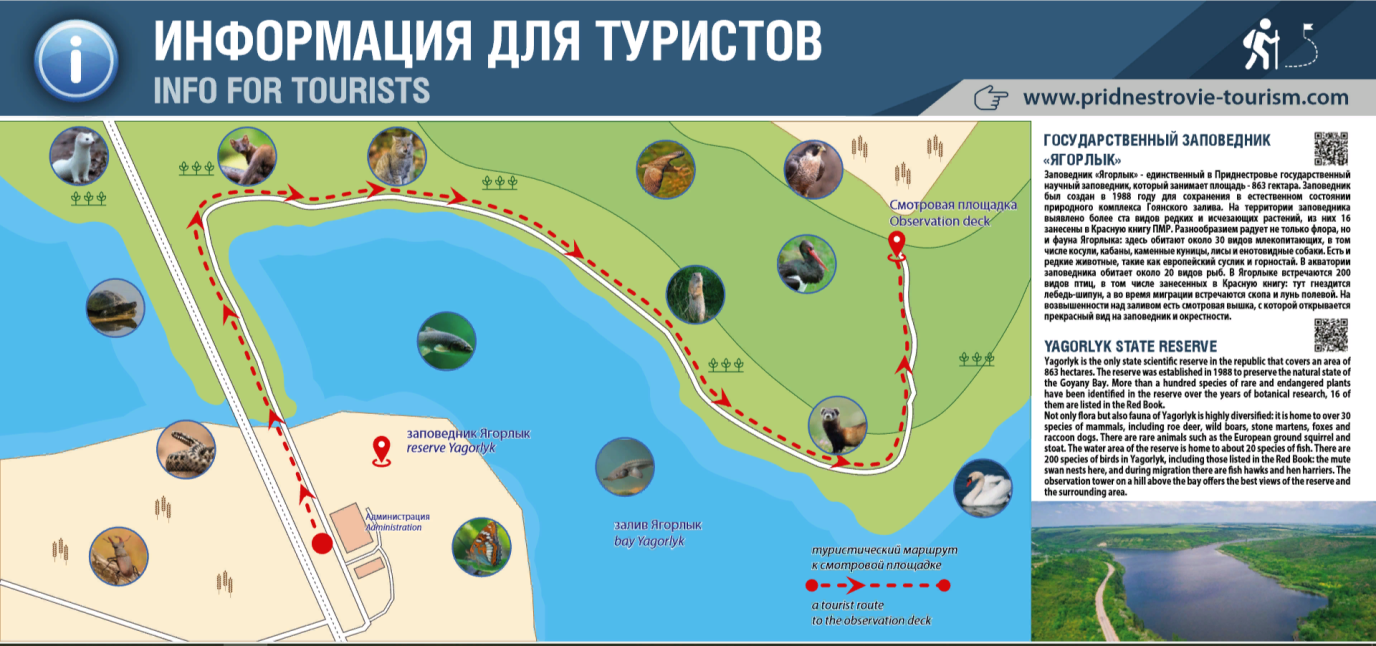 Открой для себя Приднестровье!
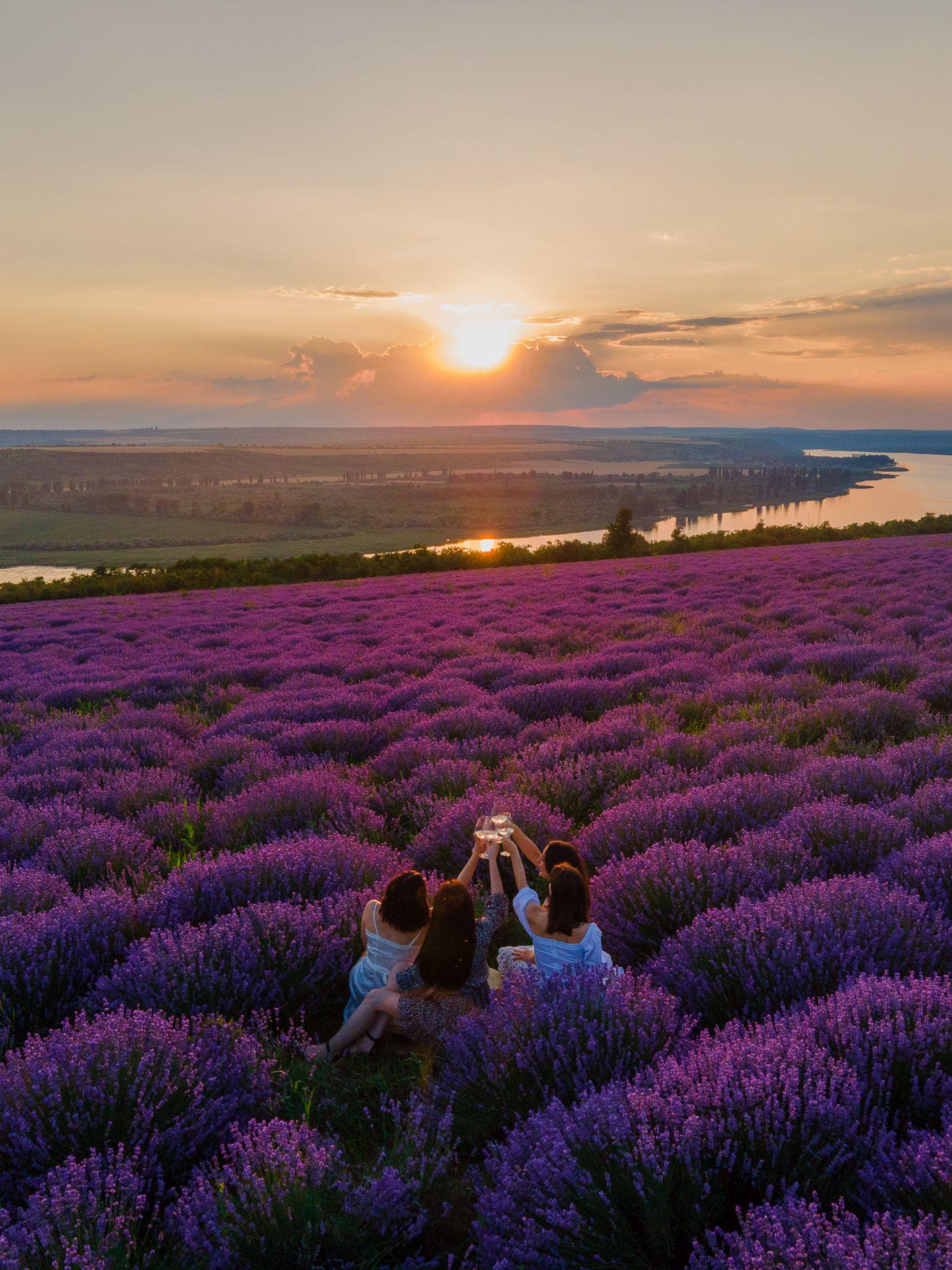 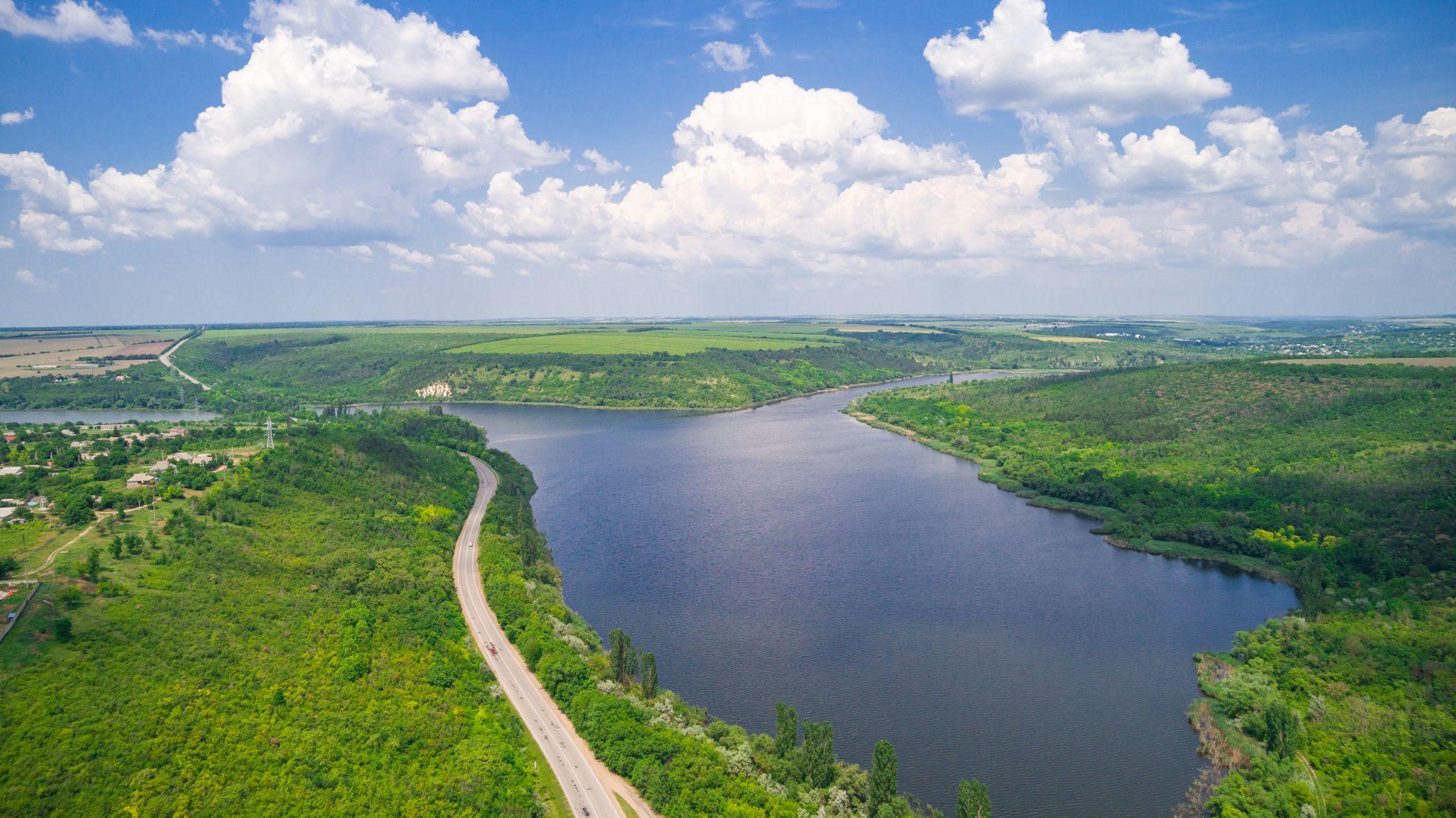 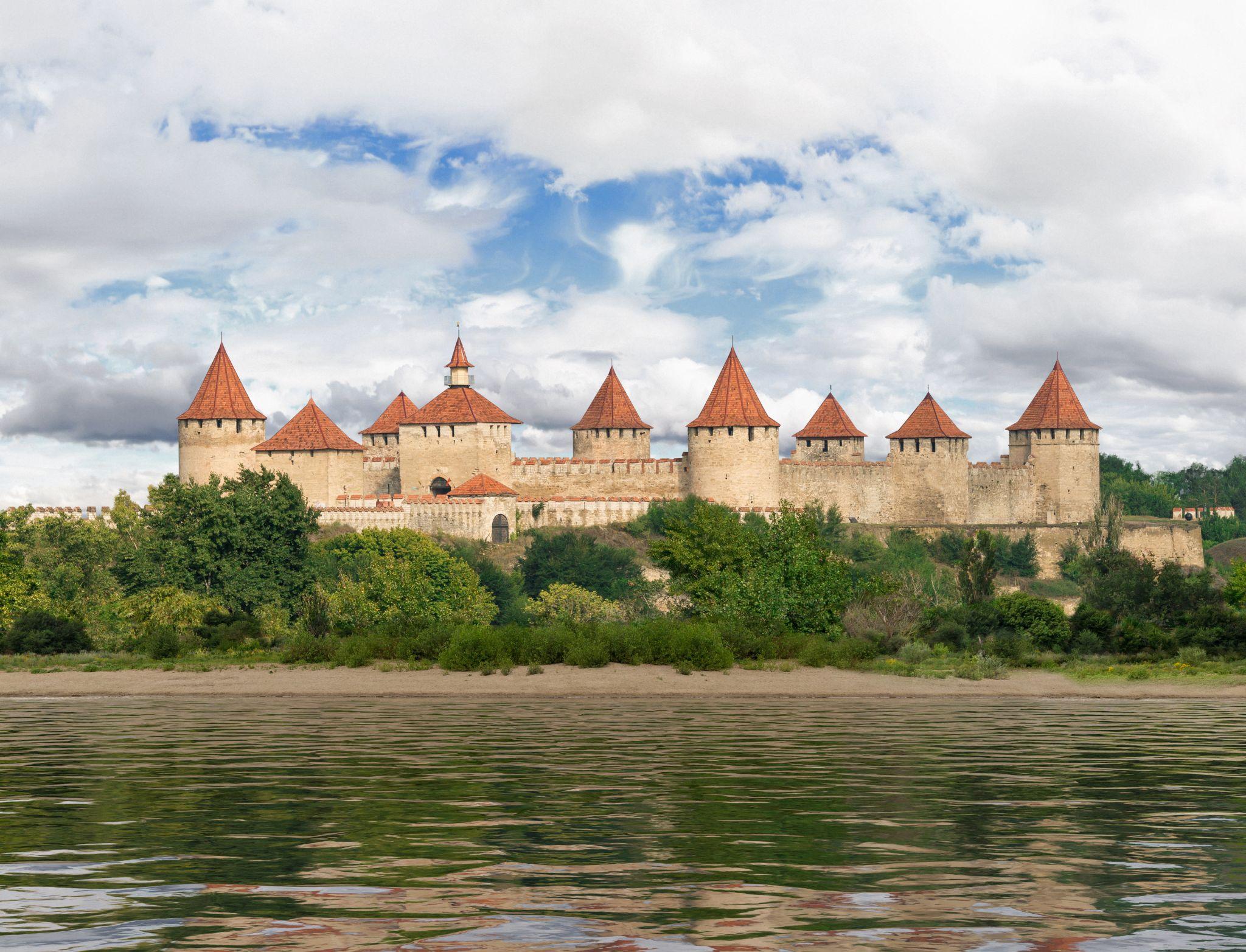 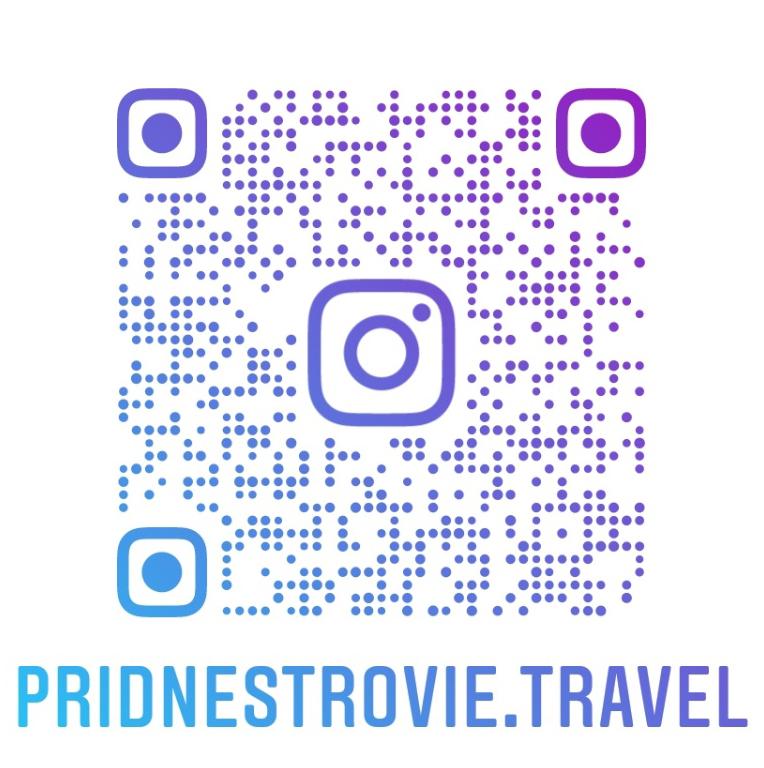